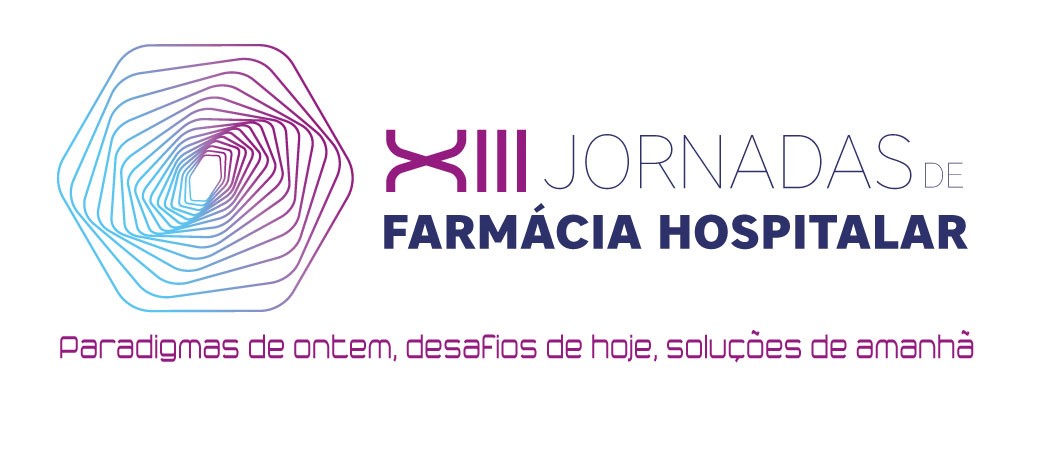 Sandra QueimdoUnidade Local de Saúde de Castelo Branco
Juntos somos mais Fortes Continuidade de Cuidados
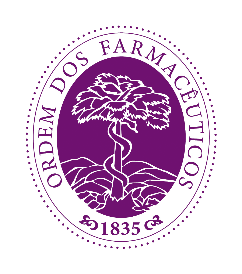 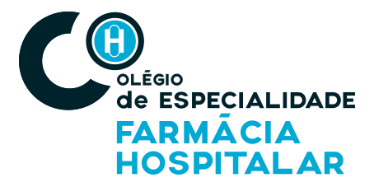 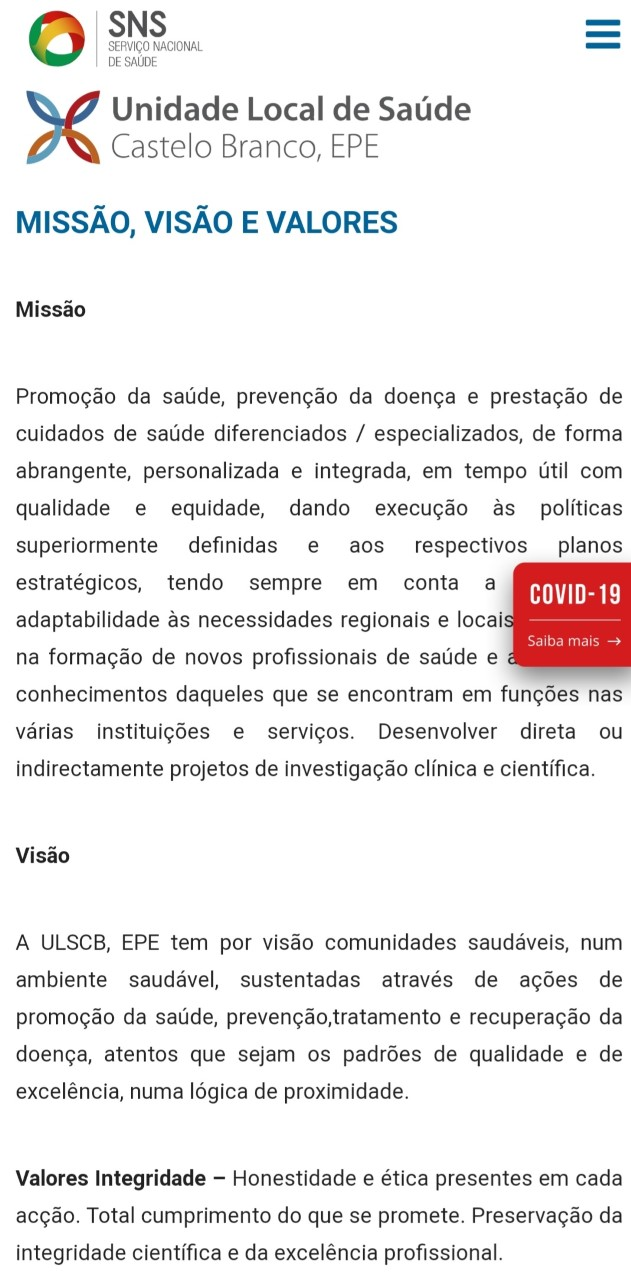 INTEGRAÇÃO
CUIDADOS
PROXIMIDADE
2
1- Caracterização
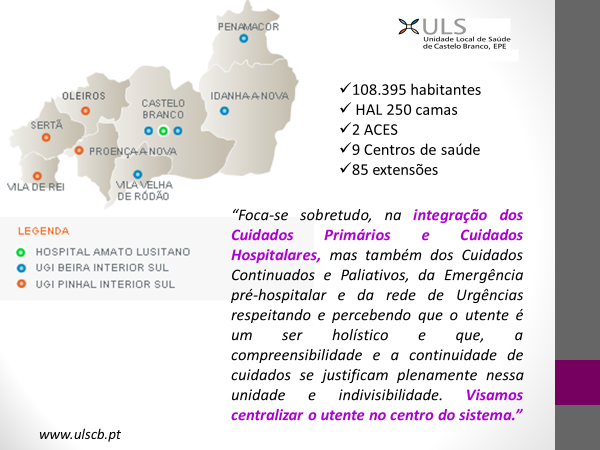 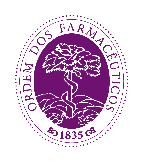 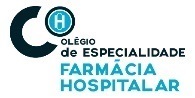 3
2 -Áreas de Intervenção do Farmacêutico Hospitalar e sua Evolução
Aparecimento de novos fármacos, leva a que os farmacêuticos sejam progressivamente solicitados para prestar informações sobre os medicamentos e a sua implicação no perfil clínico do doente;

Surge um Novo conceito e forma de estar na Profissão ; Farmácia Clínica; iniciado nos Estados Unidos e Canada.

           “ Ao doente certo o medicamento certo”, preocupação crescente 		com a qualidade e segurança.
Integração do Farmacêutico na equipa pluridisciplinar de Saúde;

Conceito - “ Cuidados Farmacêuticos” – que visa a promoção da melhoria da qualidade de vida dos doentes
Reconciliação da Medicação
Revisão da medicação
Consulta Farmacêutica
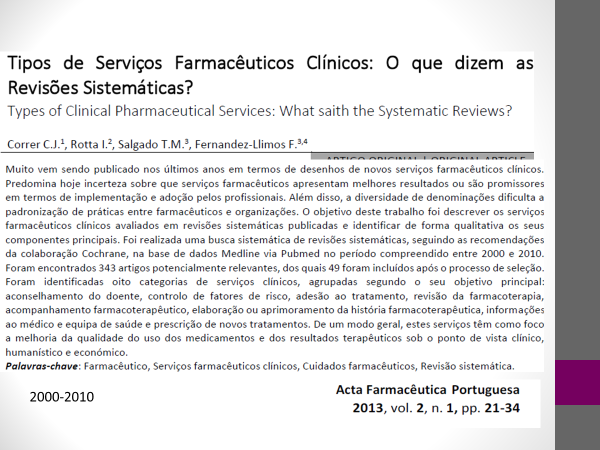 5
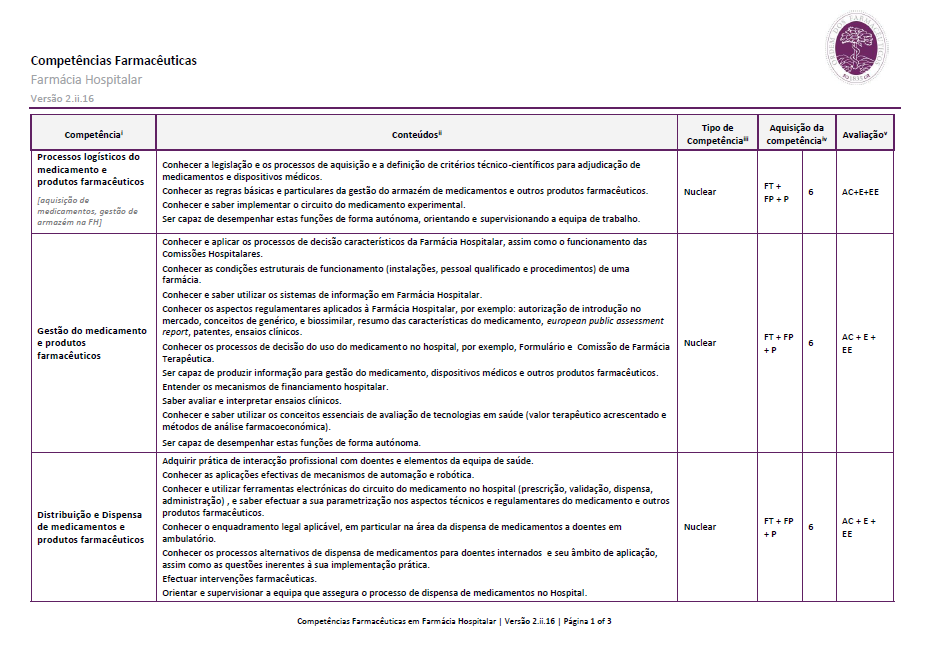 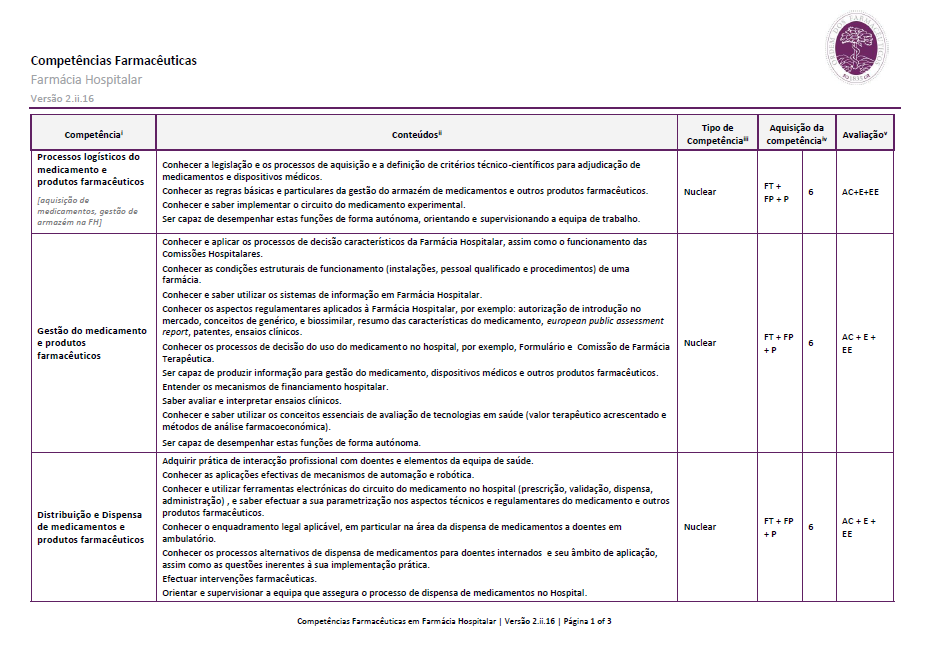 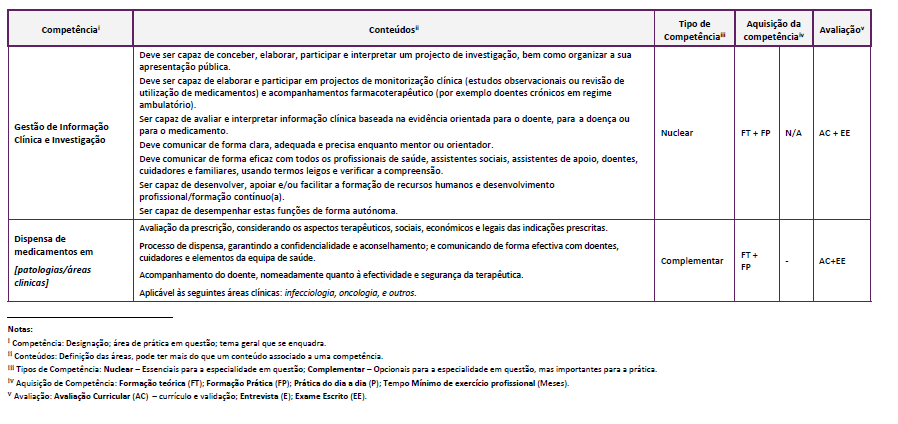 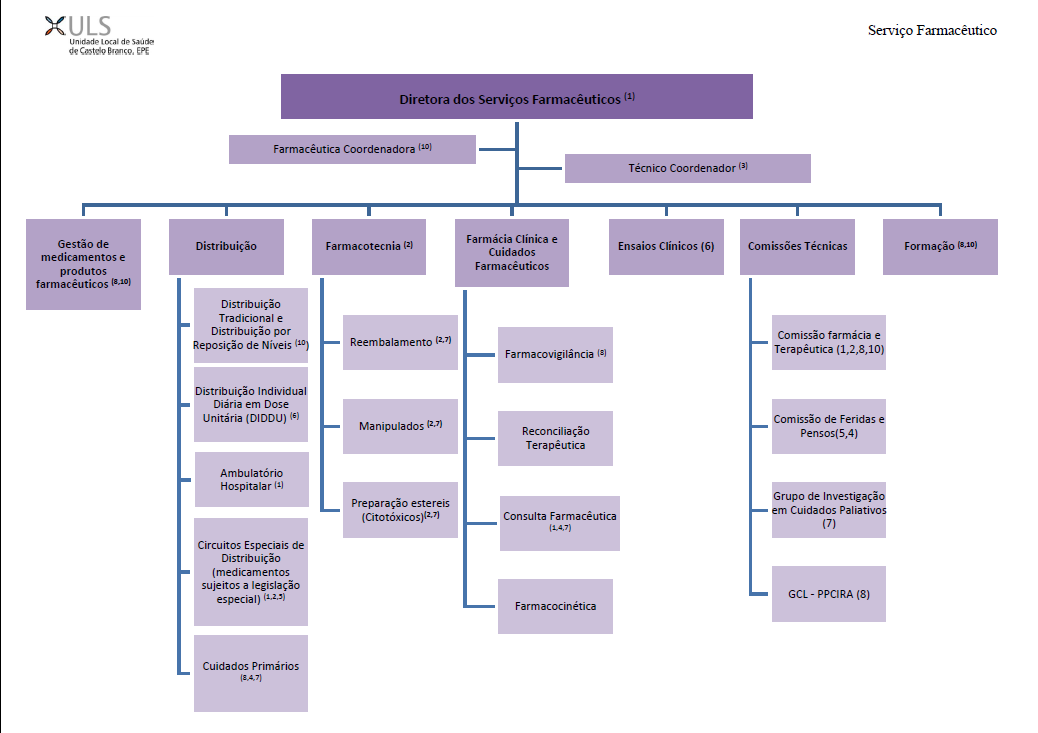 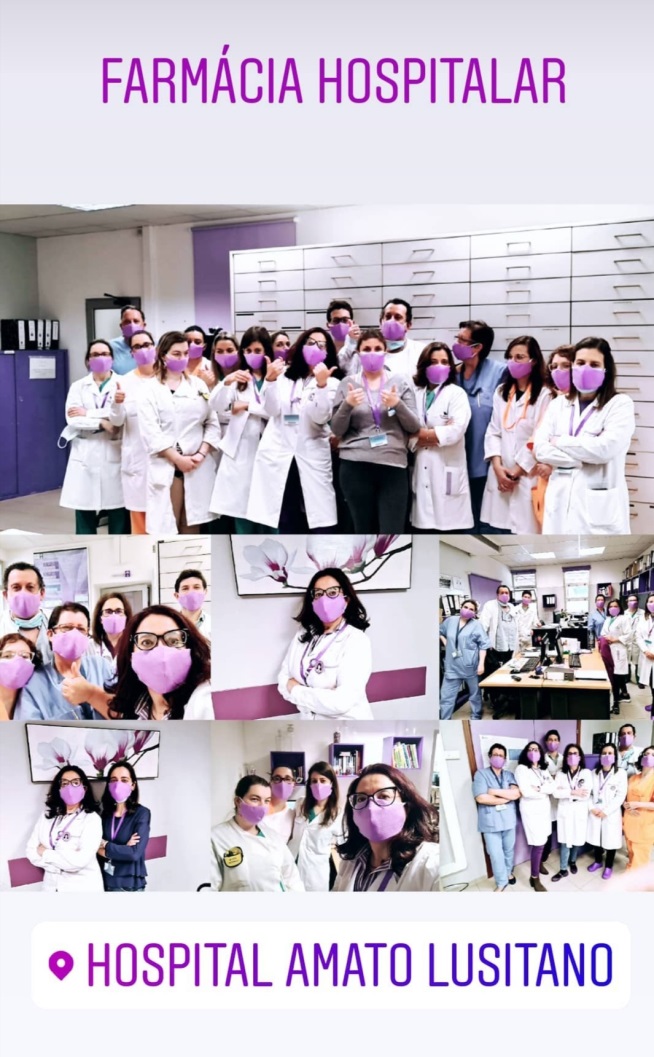 9
10
3 - Integração de Cuidados
11
RNCCI
Farmácia Comunitária
ULSCB
Cuidados paliativos
Hospitalização domiciliária
UCCCB
ERPI
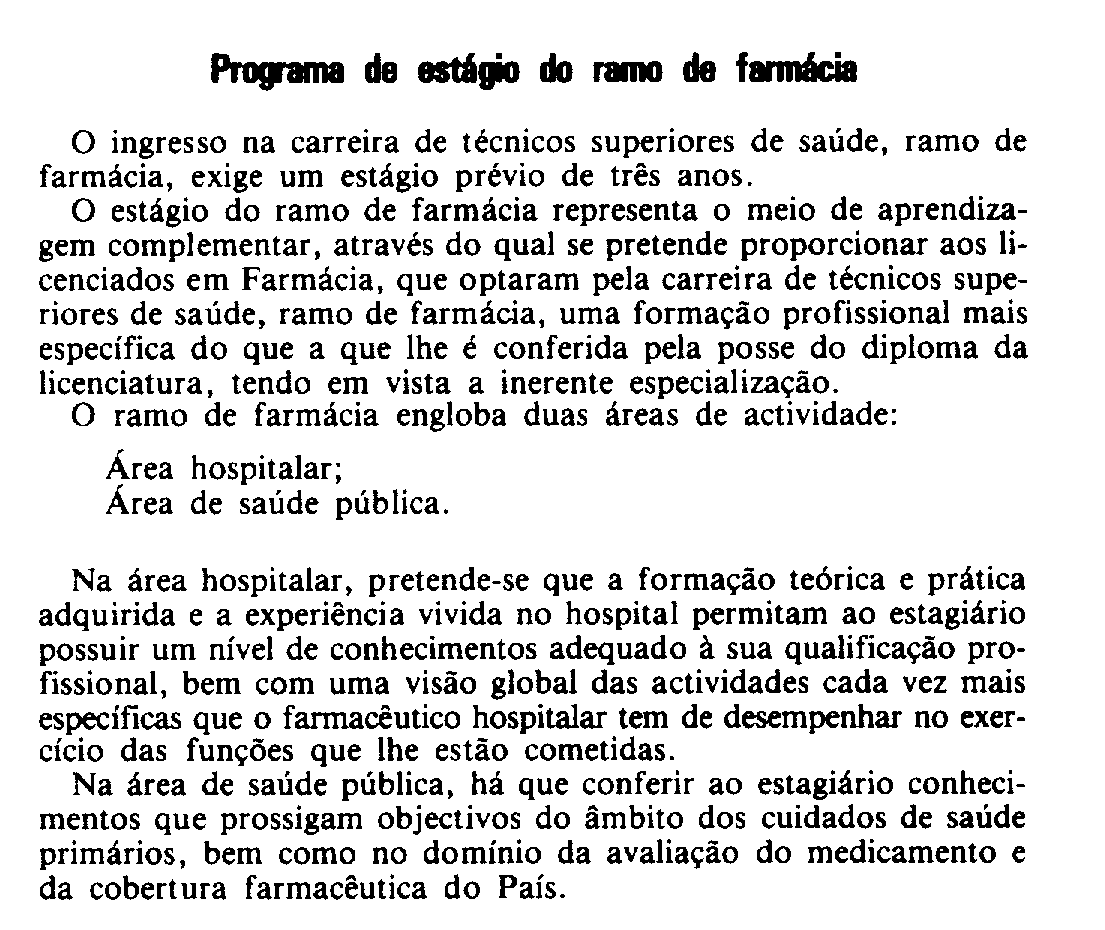 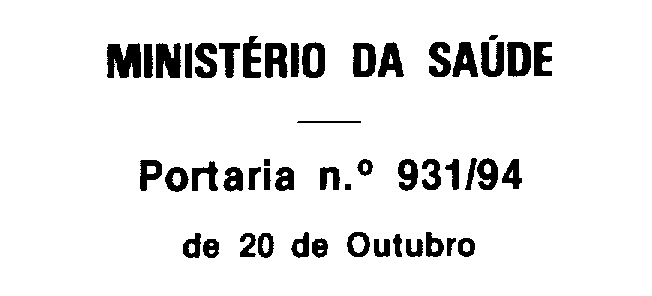 4 – Continuidade de Cuidados
15
5 - Projecto de entrega de Proximidade na ULS de Castelo Branco
16
A prestação de Cuidados de Saúde de proximidade permite um contacto direto dos profissionais de saúde com o cidadão e com as comunidades, viabilizando uma resposta racional, em tempo útil e com  melhores resultados
Farmacêutico hospitalar na cedência de medicamentos nos locais de proximidade do doente
Reorganização Estratégica
Envios de Proximidade: entrega da medicação aos Centros de Saúde ou Farmácia Comunitária à escolha do utente

Consulta Farmacêutica via telefone com inquérito: monitorização farmacoterapêutica, farmacovigilância, adesão a terapêutica, interações medicamentosas
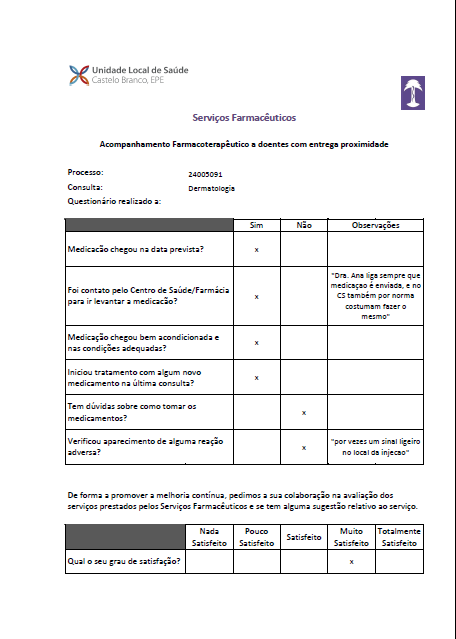 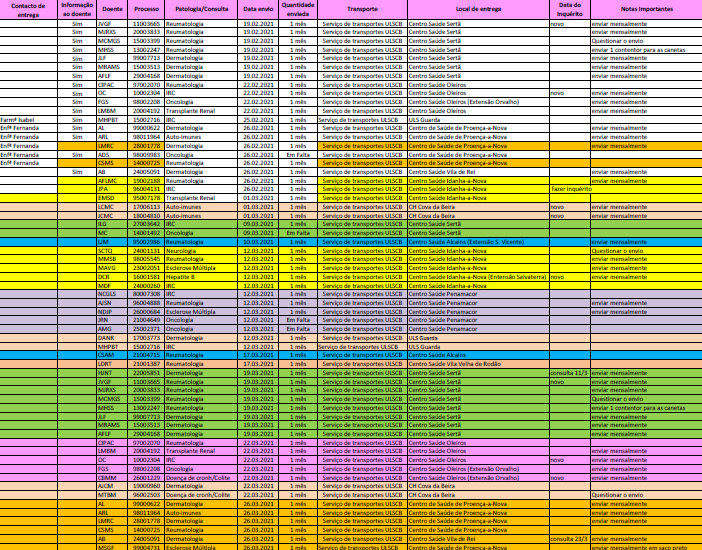 19
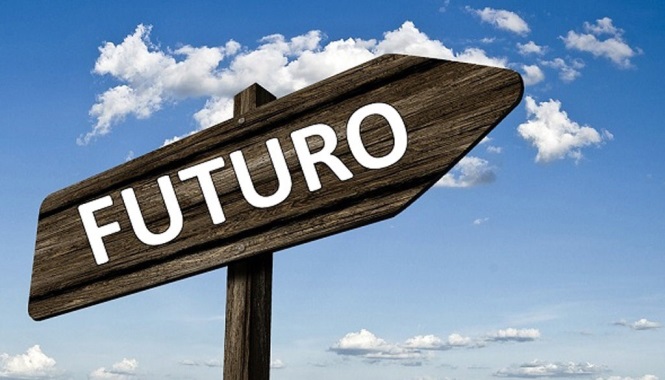 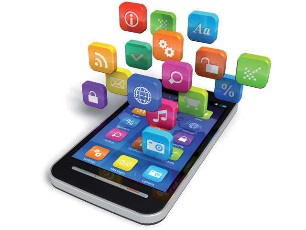 1 – Consulta Farmacêutica presencial nos Centros de Saúde de proximidade
2 – Desenvolvimento de uma aplicação para smartphone (APP) que permita:

Tracking dos medicamentos dispensados pelos SF
Acompanhamento farmacoterapêutico dos doentes através do preenchimento de ficha específica para o efeito: questões relacionadas com a compliance, efeitos secundários, interações medicamentosas
Agendamentos de envio de medicação
Alertas para o doente de renovação da terapêutica
Alertas das consultas
Acesso rápido de contacto aos SF
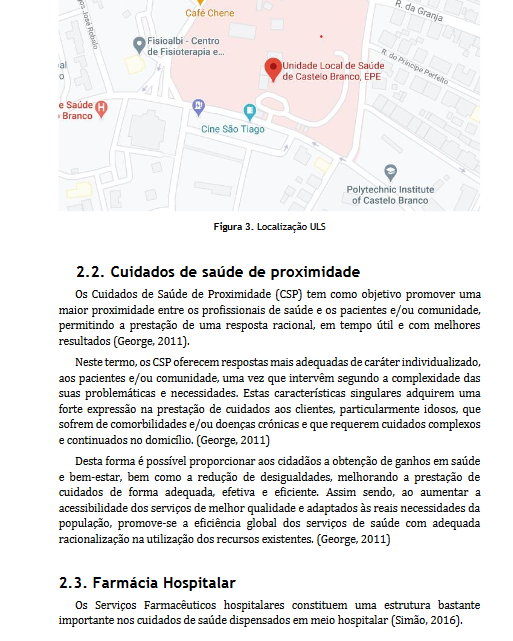 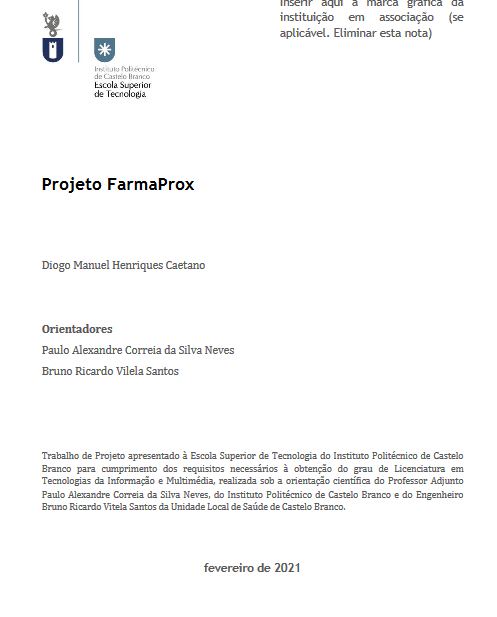 21
6 - Intervenção dos Serviços farmacêuticos da ULSCB na Campanha de Vacinação Contra  a Covid 19  - Saúde Publica
22
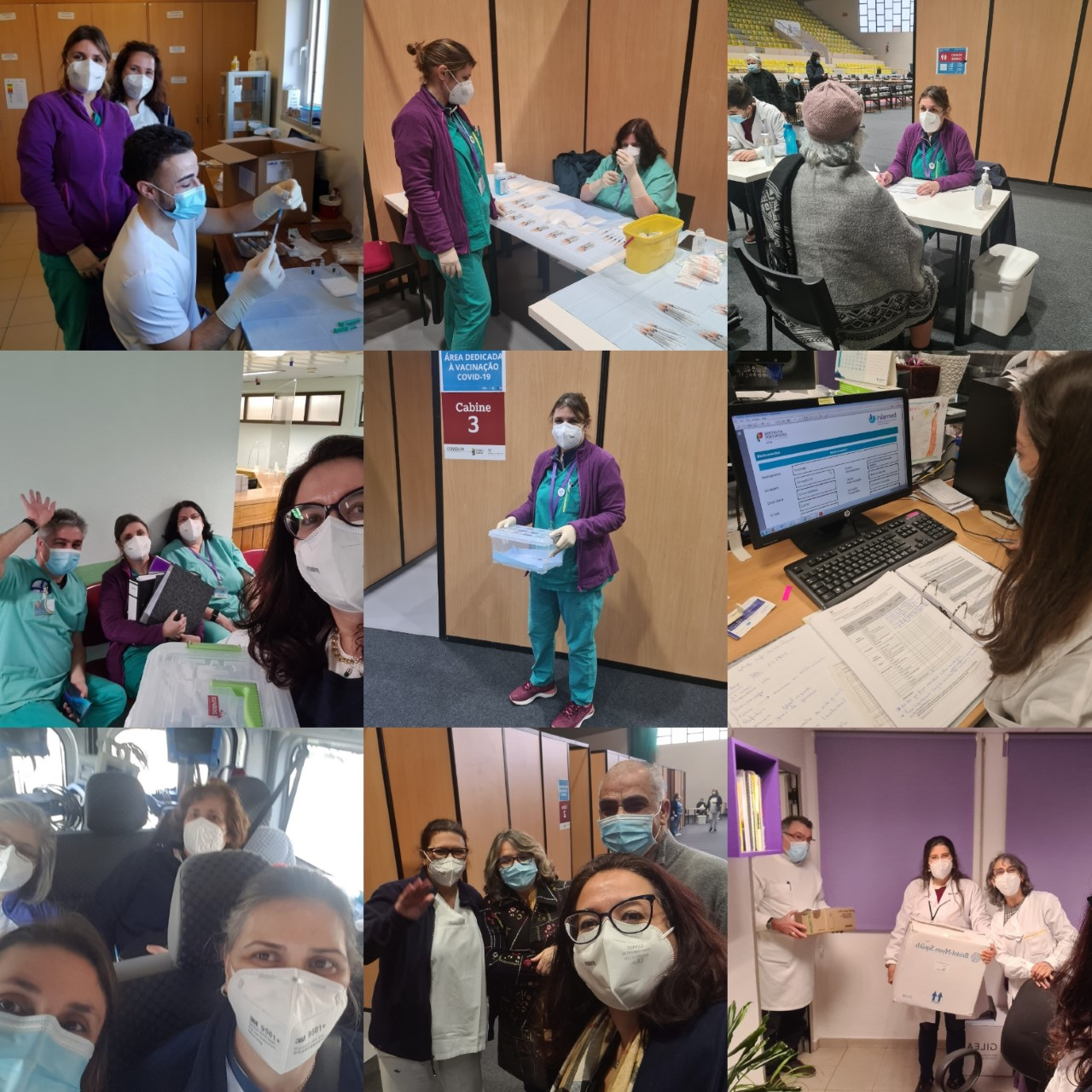 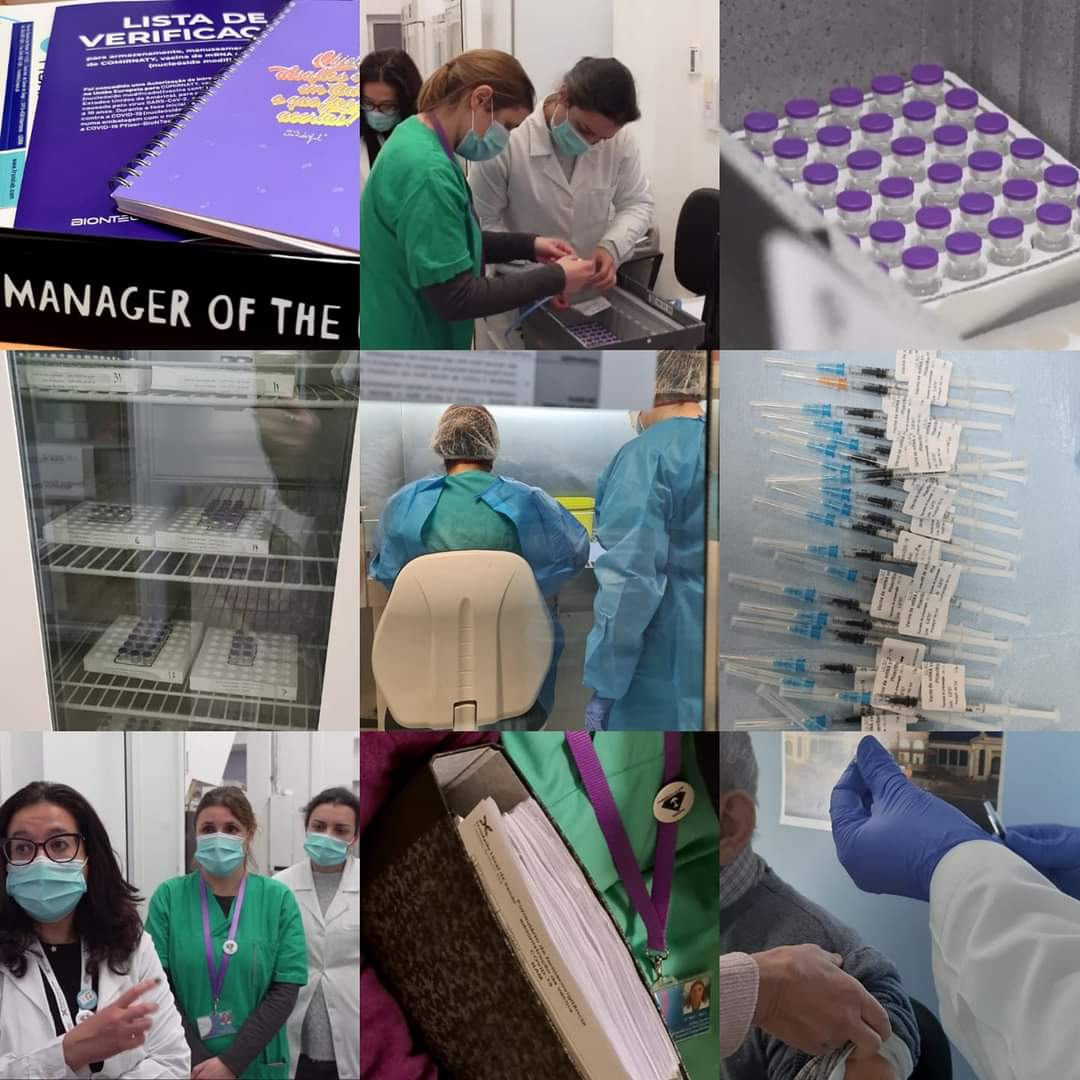 23
7- Consolidação da Integração de equipas multidisciplinares
24
8- Humanização na continuidade de Cuidados
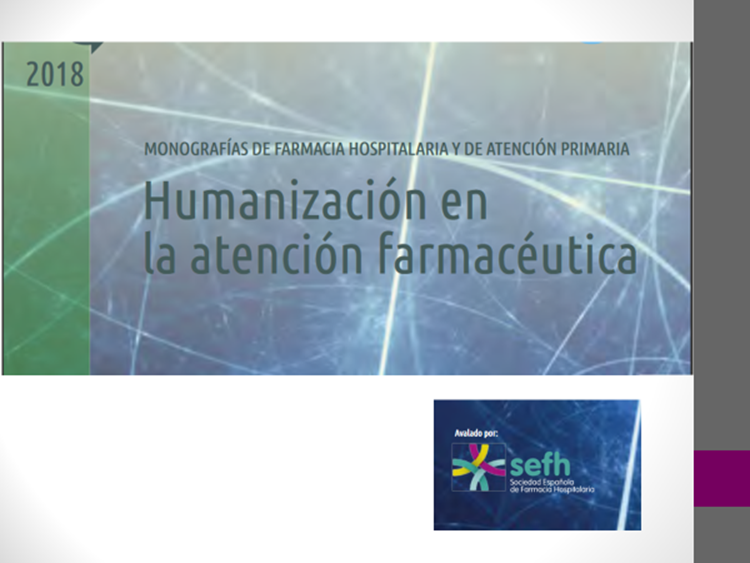 25
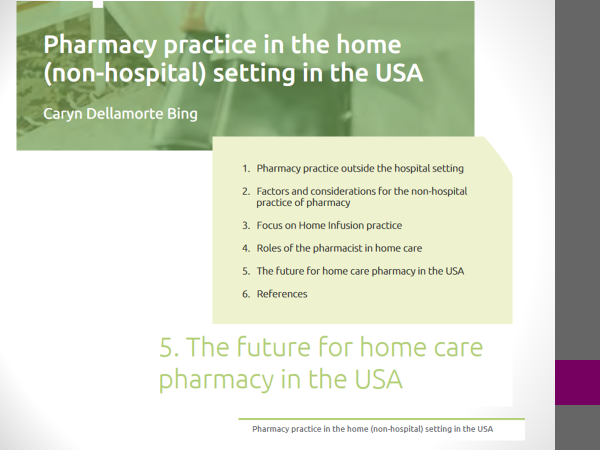 26
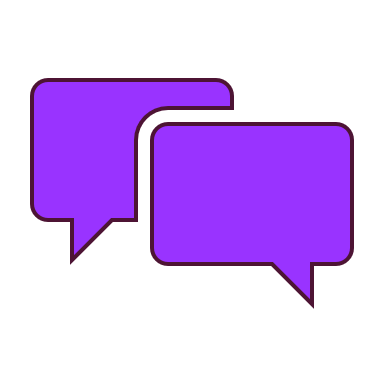 7- ComunicaçãONa Continuidade de Cuidados “ Farmacêuticos
“Carta de ALTA
 Farmacêutica “
Acesso a dados
Registo de atividade/ Intervenção Farmacêutica
Possibilidade de emissão de relatórios na transição de cuidados.
27
Um Desafio para  aos farmacêuticos:criar locais de proximidade e Redes de Integração e Continuidade de Cuidados !!
28
Juntos Somos Mais Fortes!!!
BEM - HAJA !!!
29